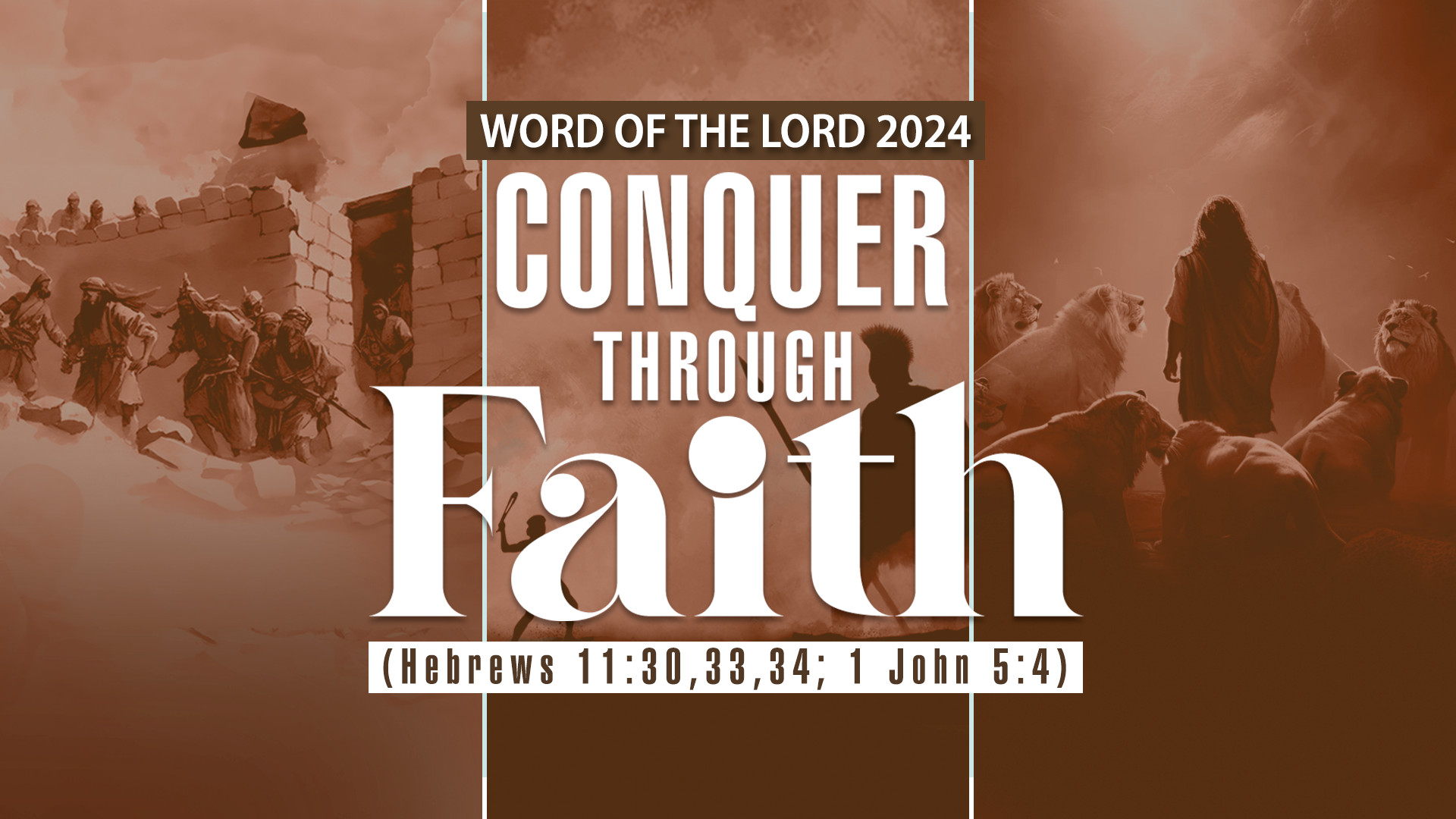 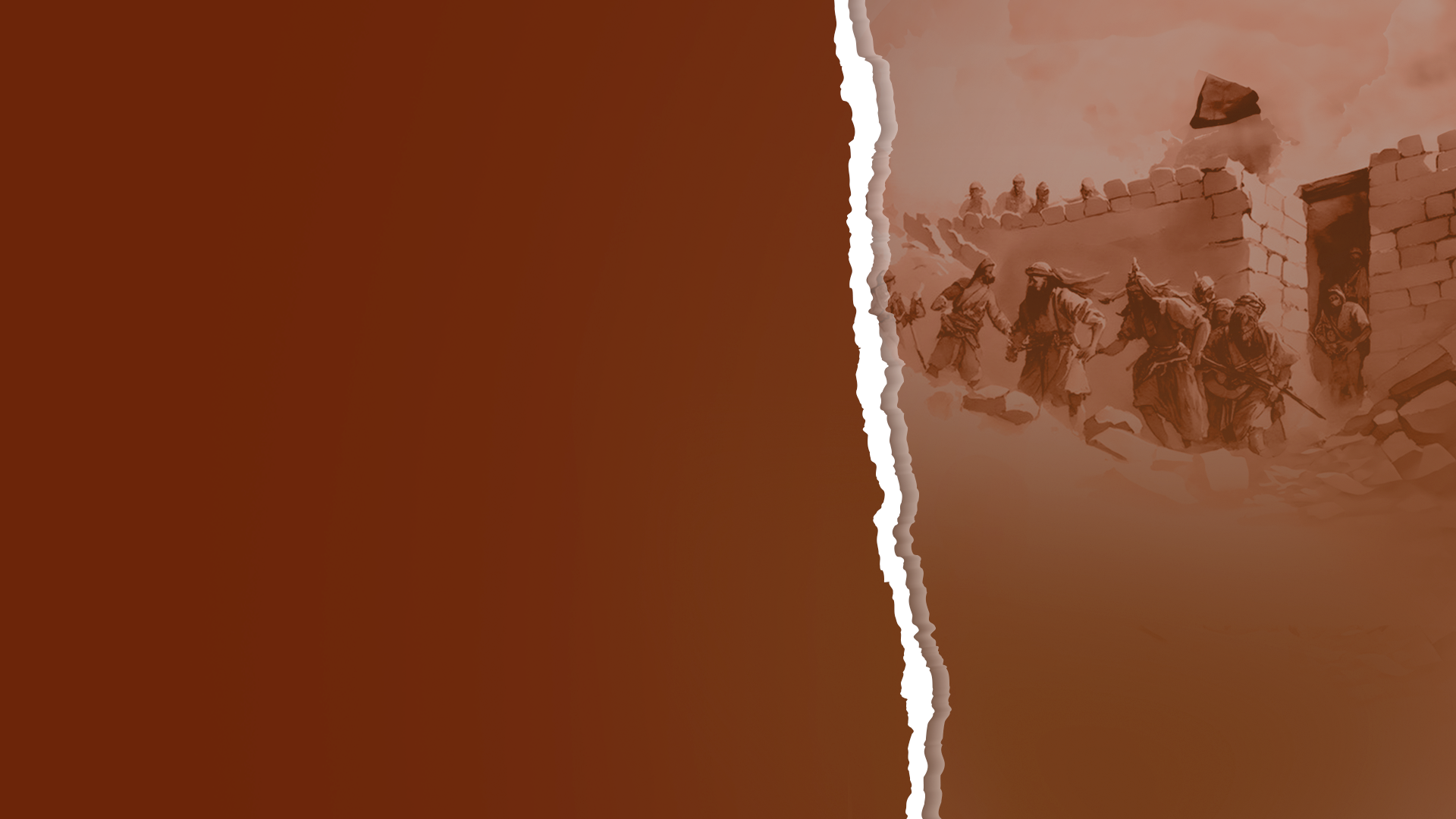 CONQUER THROUGH FAITH
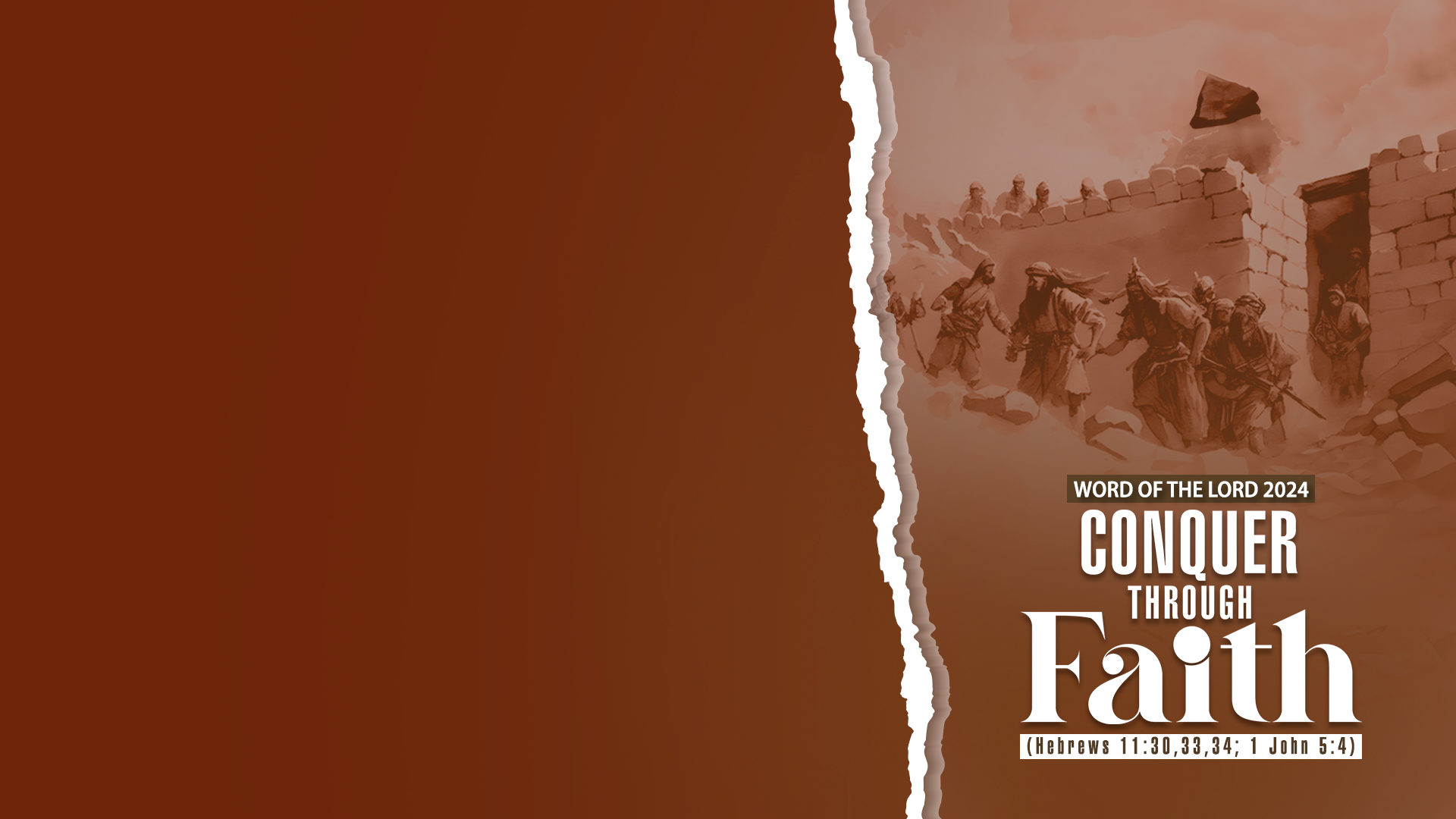 Hebrews 11:30,33,34
30 By faith the walls of Jericho fell down after they were encircled for seven days.
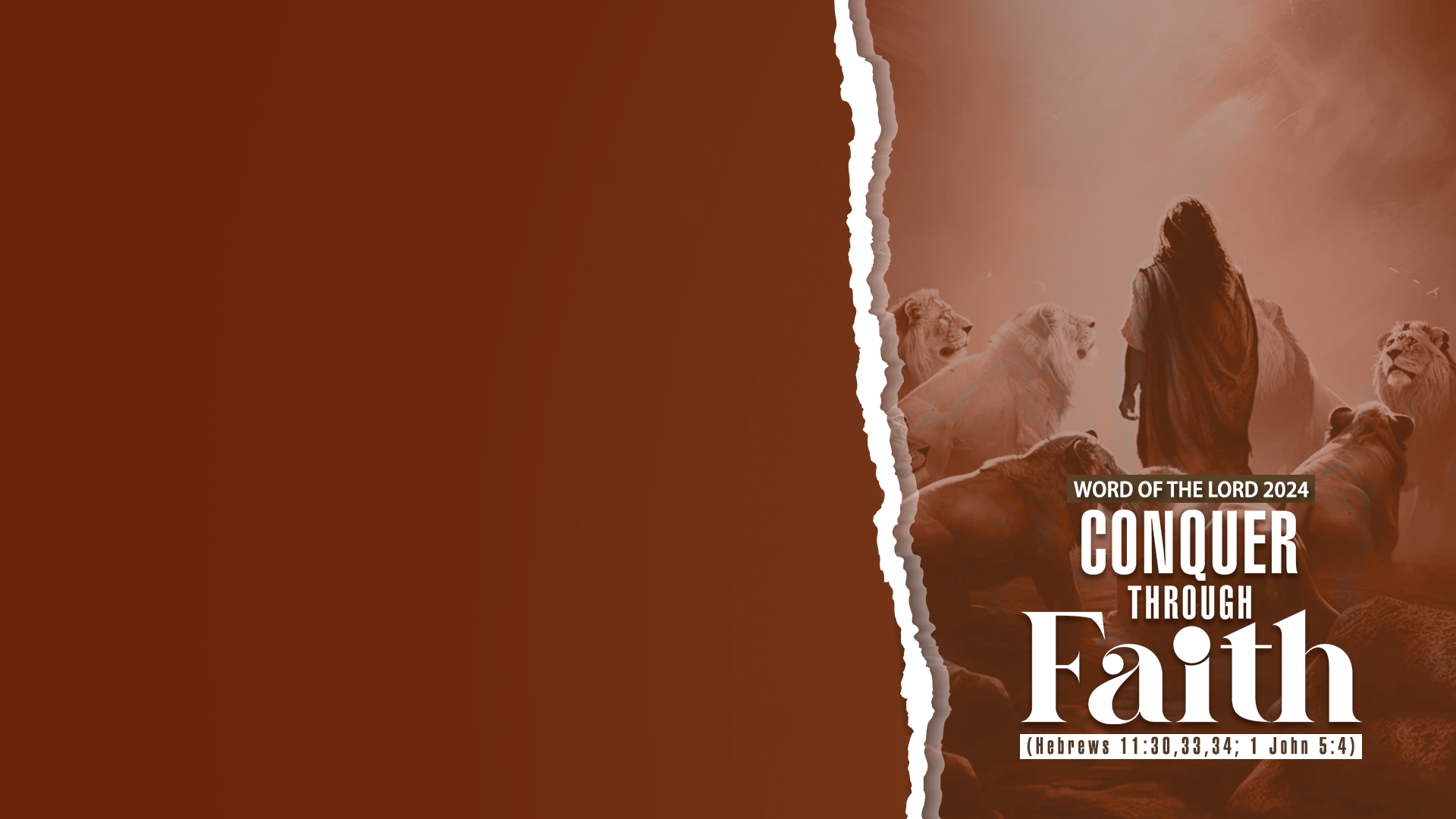 Hebrews 11:30,33,34
33 who through faith subdued kingdoms, worked righteousness, obtained promises, stopped the mouths of lions,
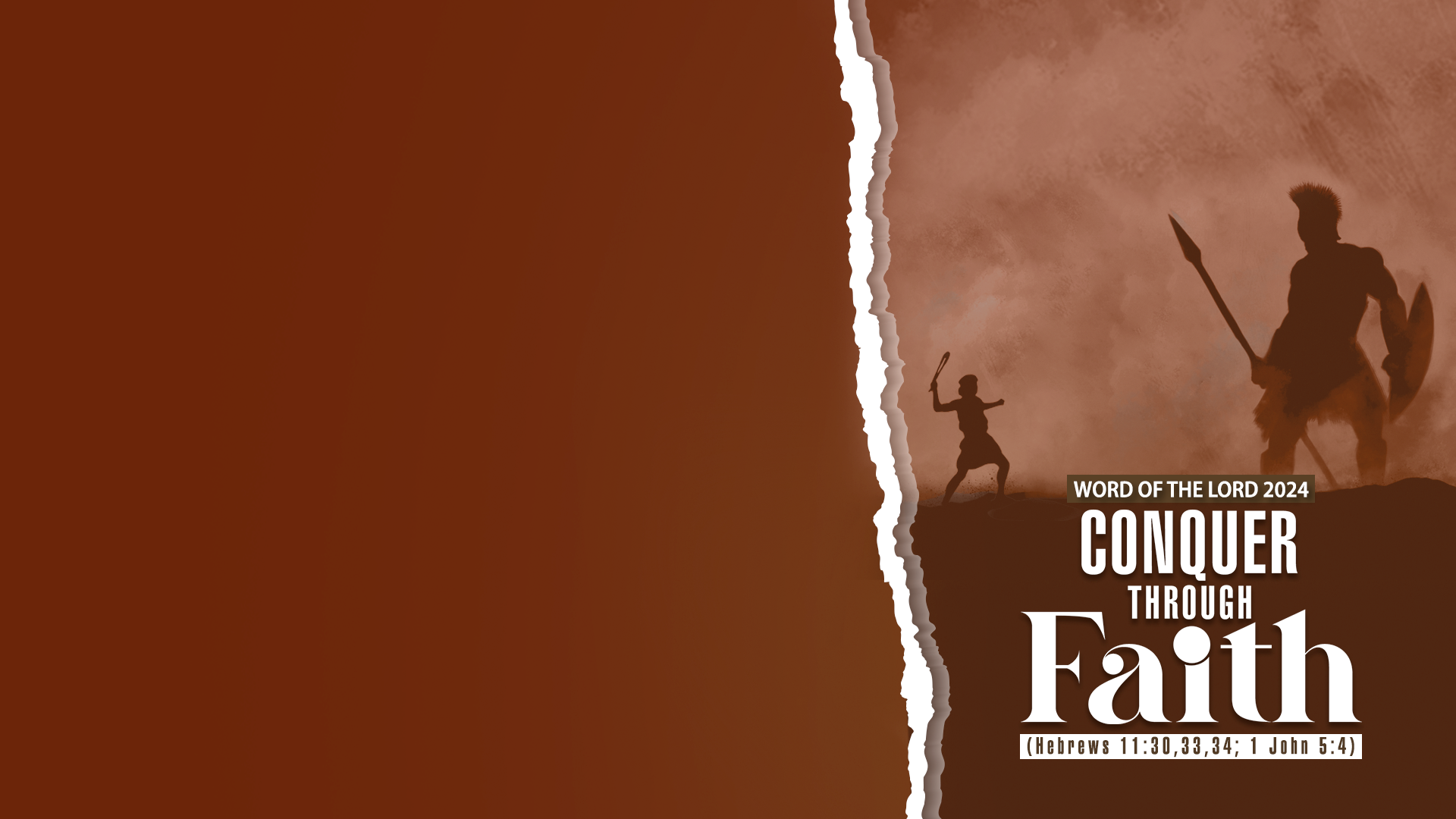 Hebrews 11:30,33,34
34 quenched the violence of fire, escaped the edge of the sword, out of weakness were made strong, became valiant in battle, turned to flight the armies of the aliens.
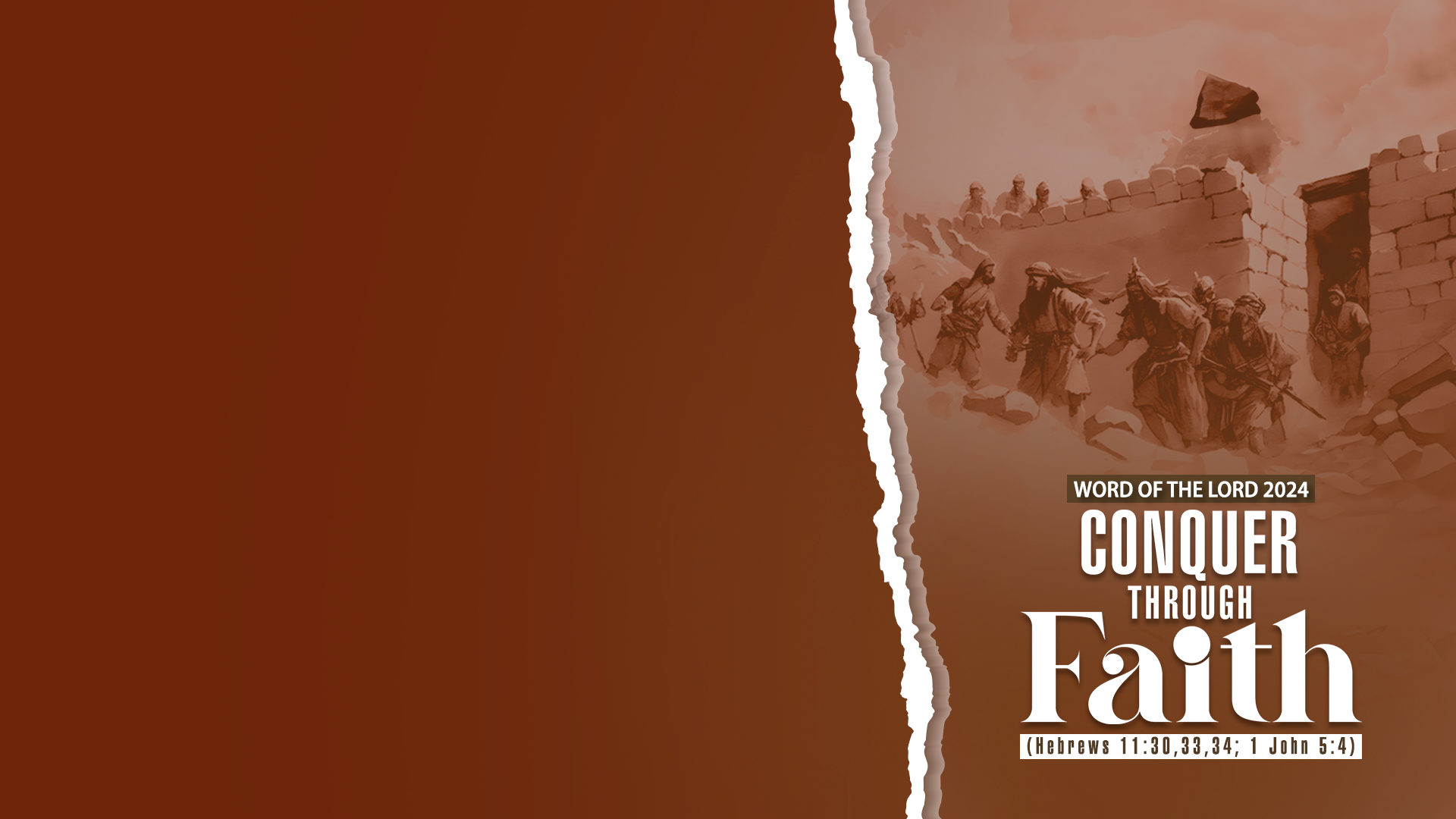 1 John 5:4  
For whatever is born of God overcomes the world. And this is the victory that has overcome the world—our faith.
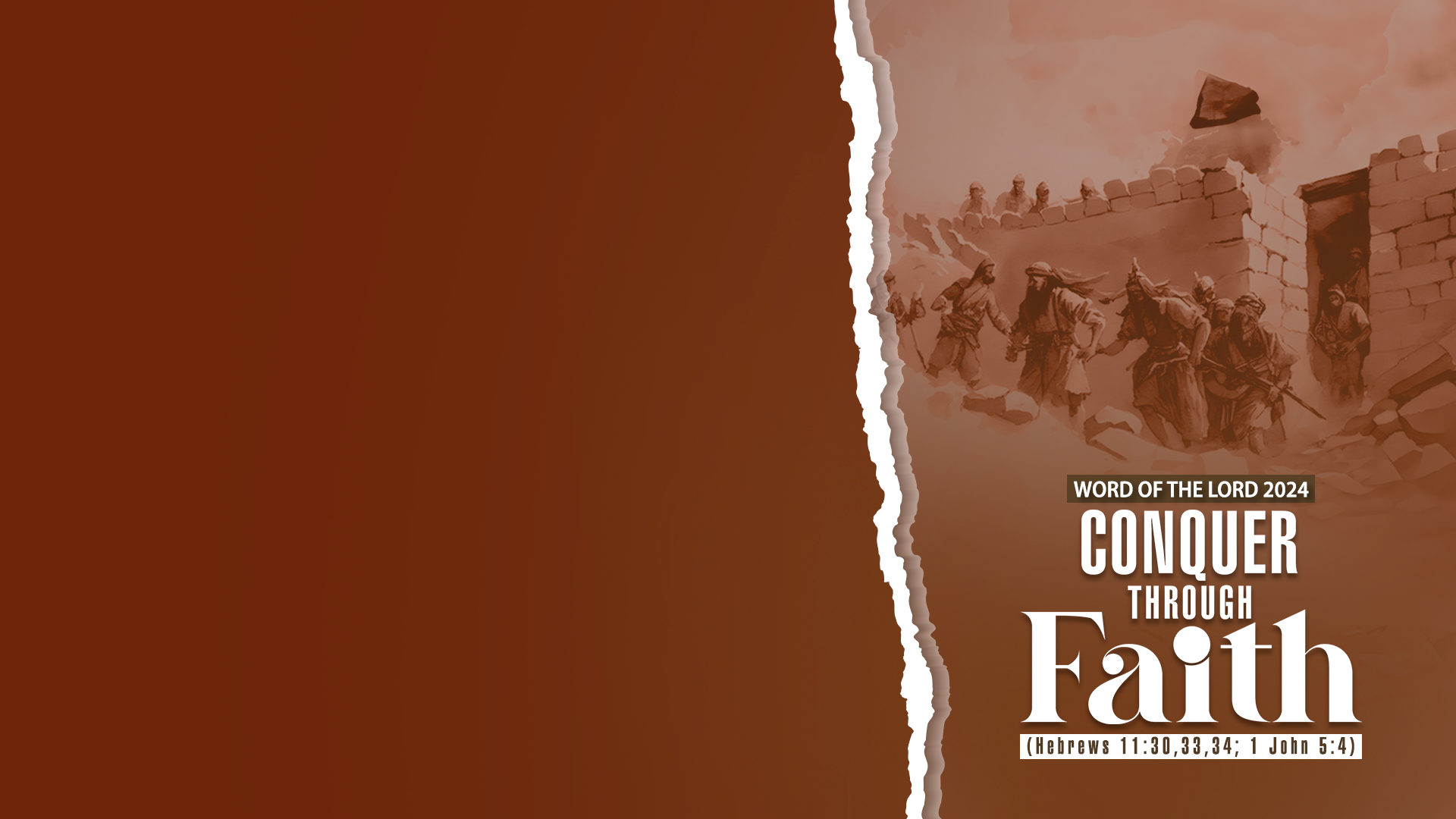 TAKE YOUR JERICHOS
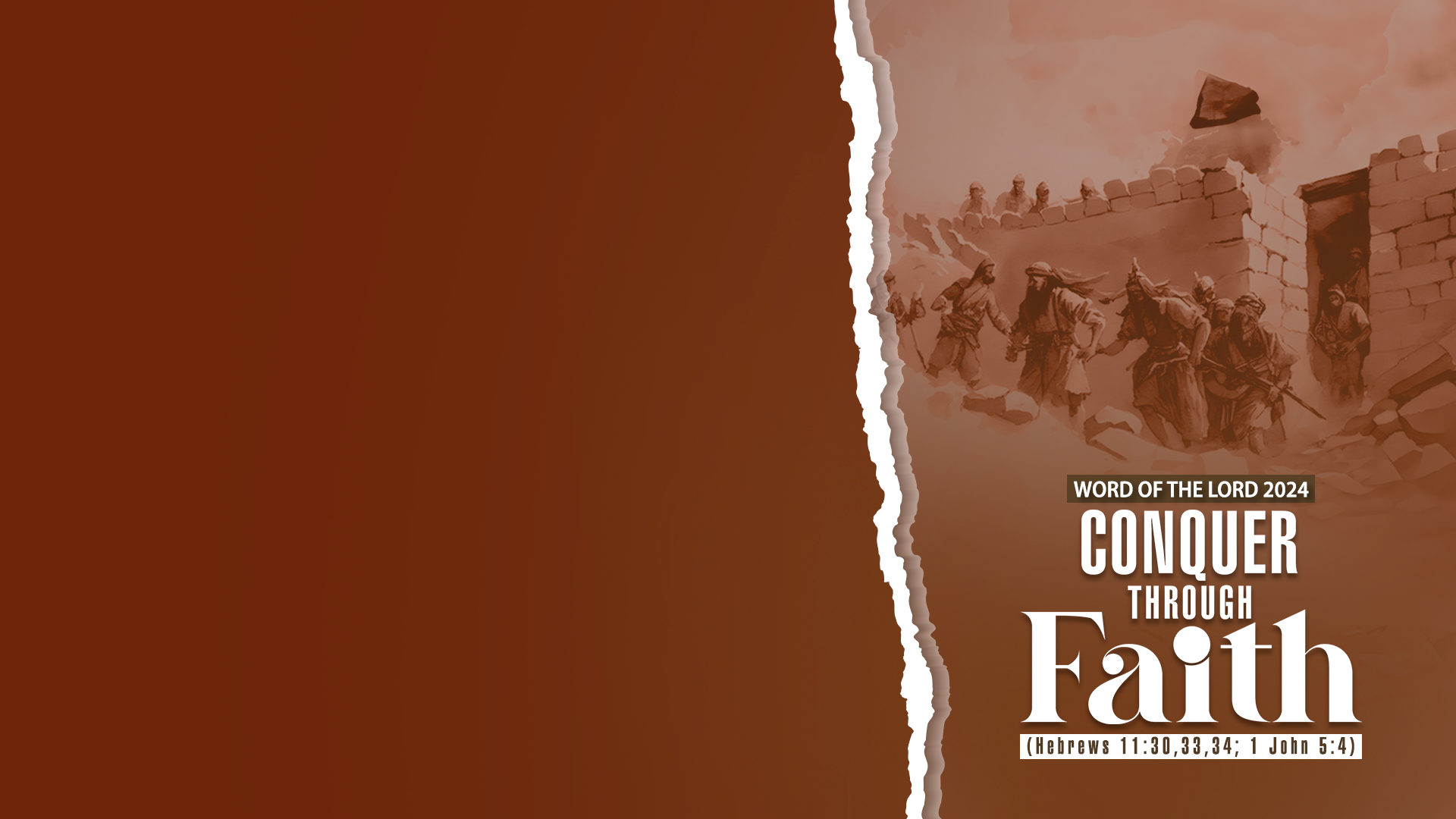 Hebrews 11:30,33,34
30 By faith the walls of Jericho fell down after they were encircled for seven days.
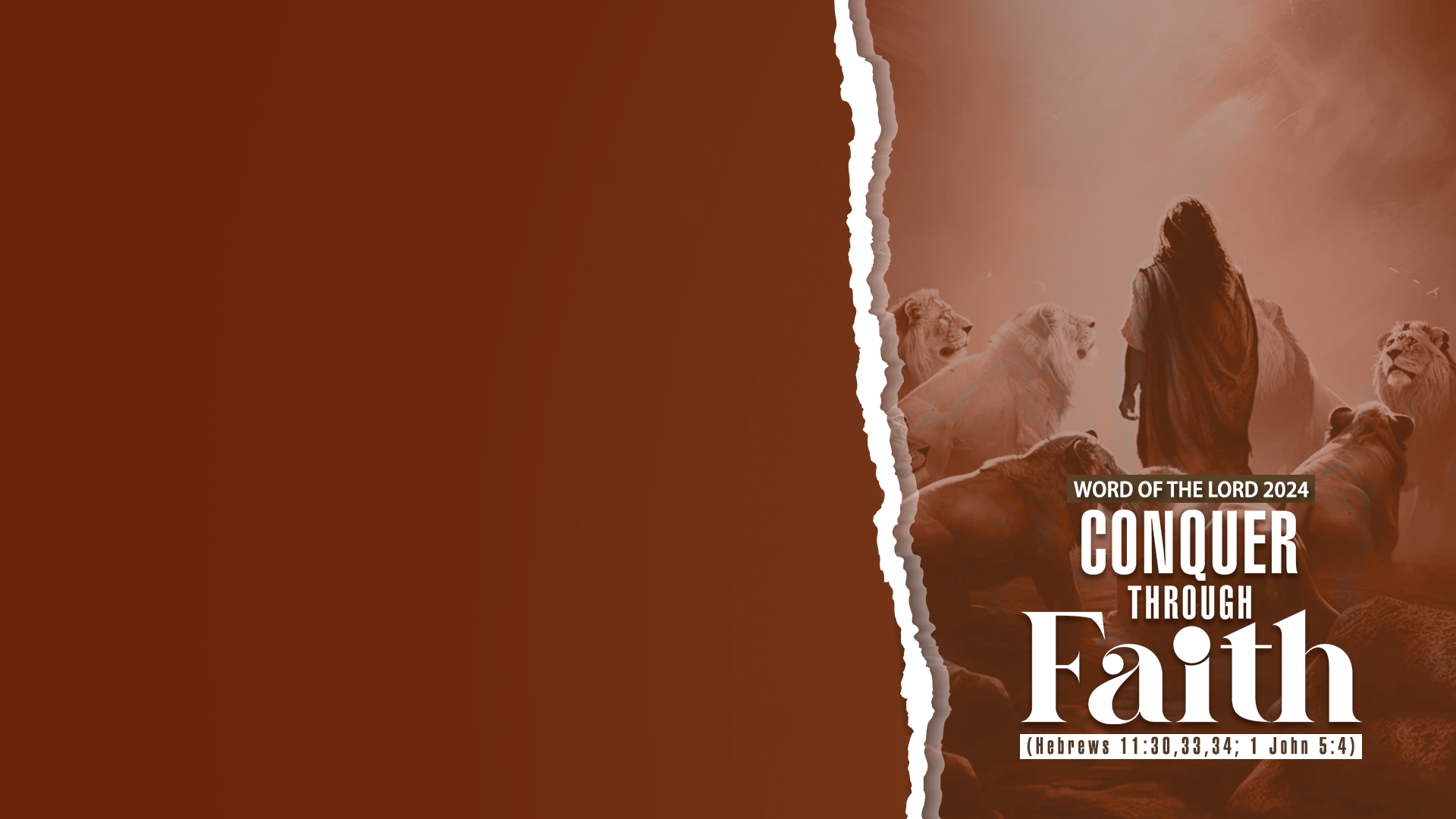 Hebrews 11:30,33,34
33 who through faith subdued kingdoms, worked righteousness, obtained promises, stopped the mouths of lions,
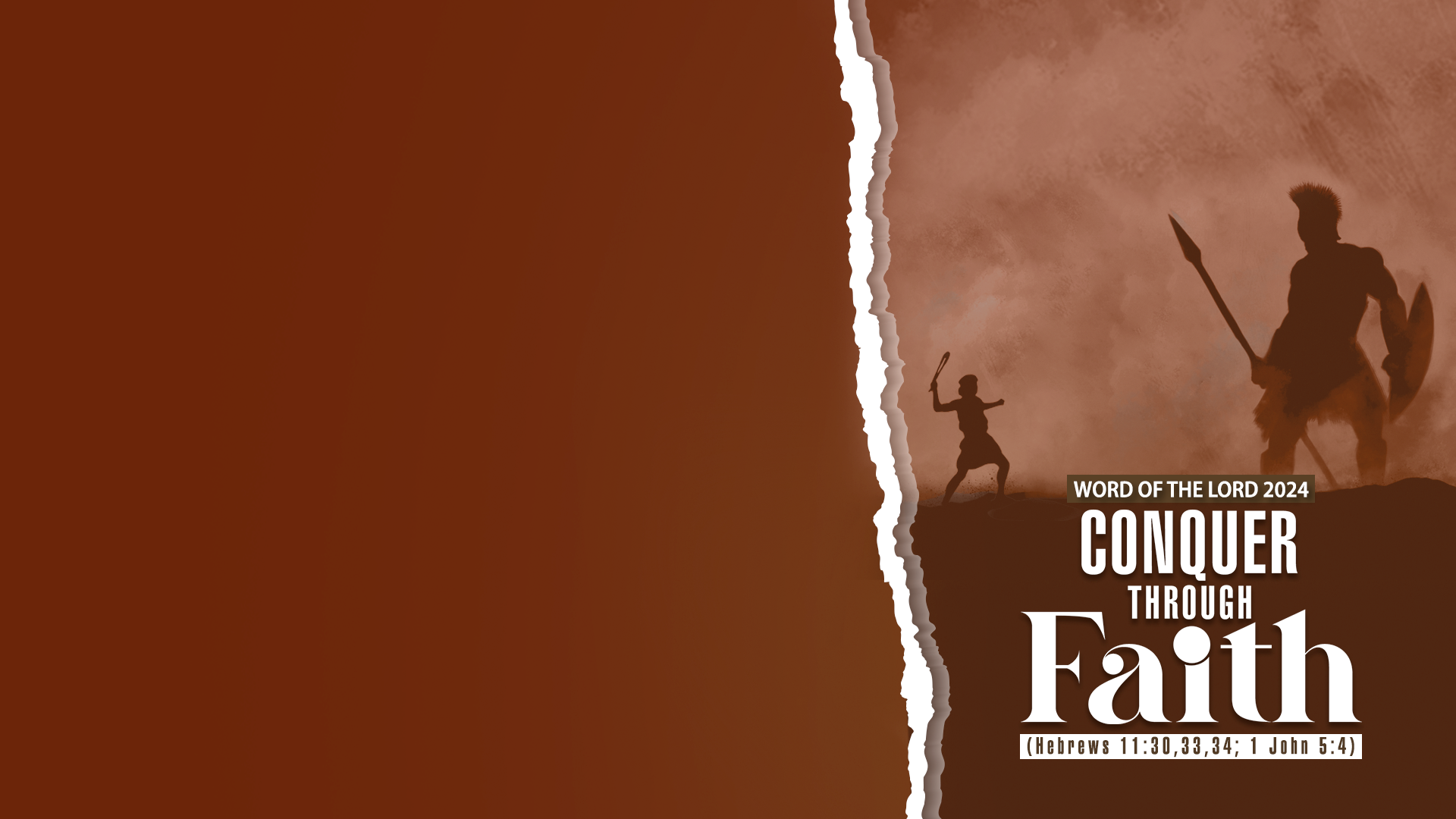 Hebrews 11:30,33,34
34 quenched the violence of fire, escaped the edge of the sword, out of weakness were made strong, became valiant in battle, turned to flight the armies of the aliens.
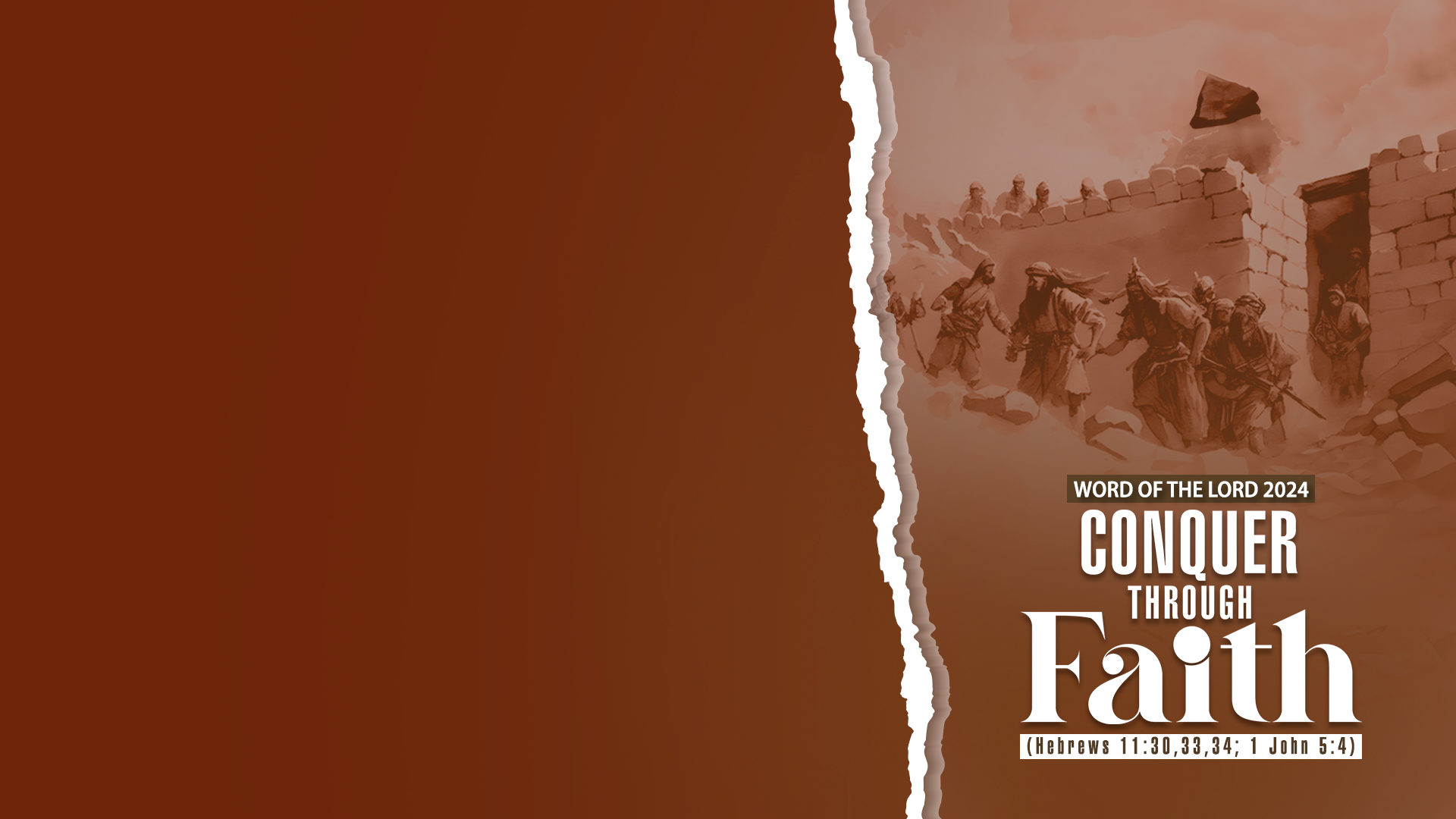 SUBDUE ADVERSARIES
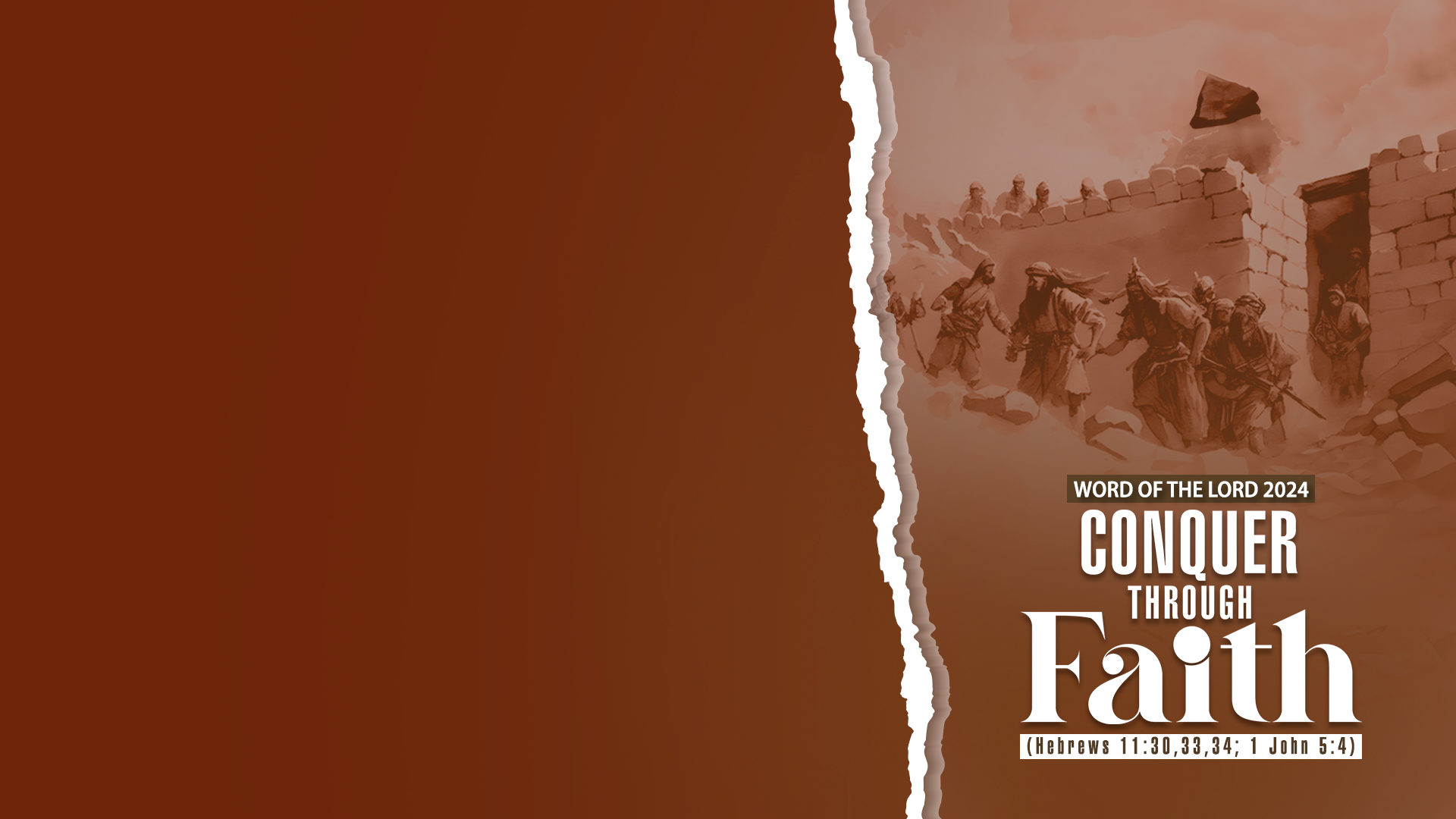 Hebrews 11:30,33,34
30 By faith the walls of Jericho fell down after they were encircled for seven days.
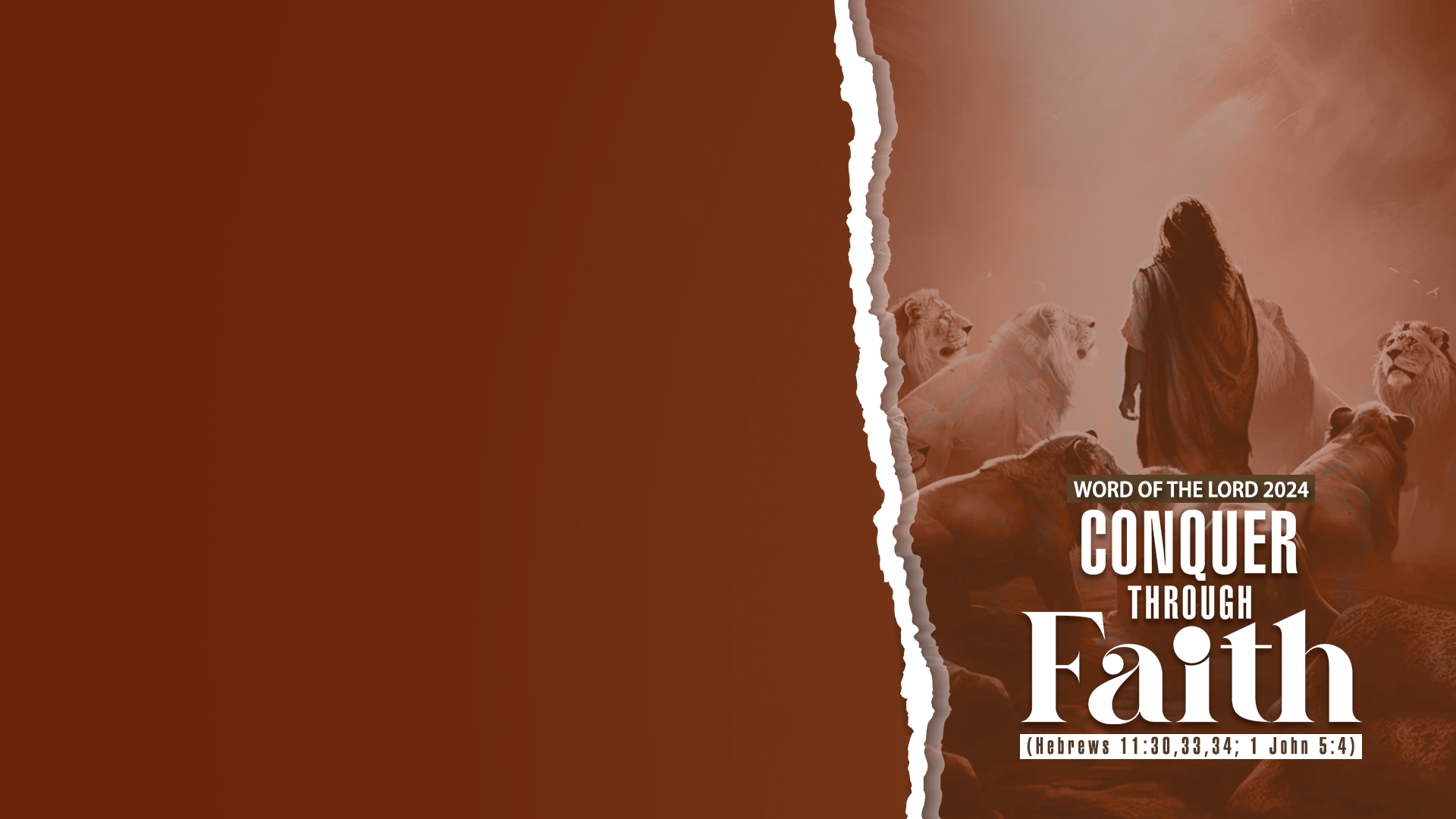 Hebrews 11:30,33,34
33 who through faith subdued kingdoms, worked righteousness, obtained promises, stopped the mouths of lions,
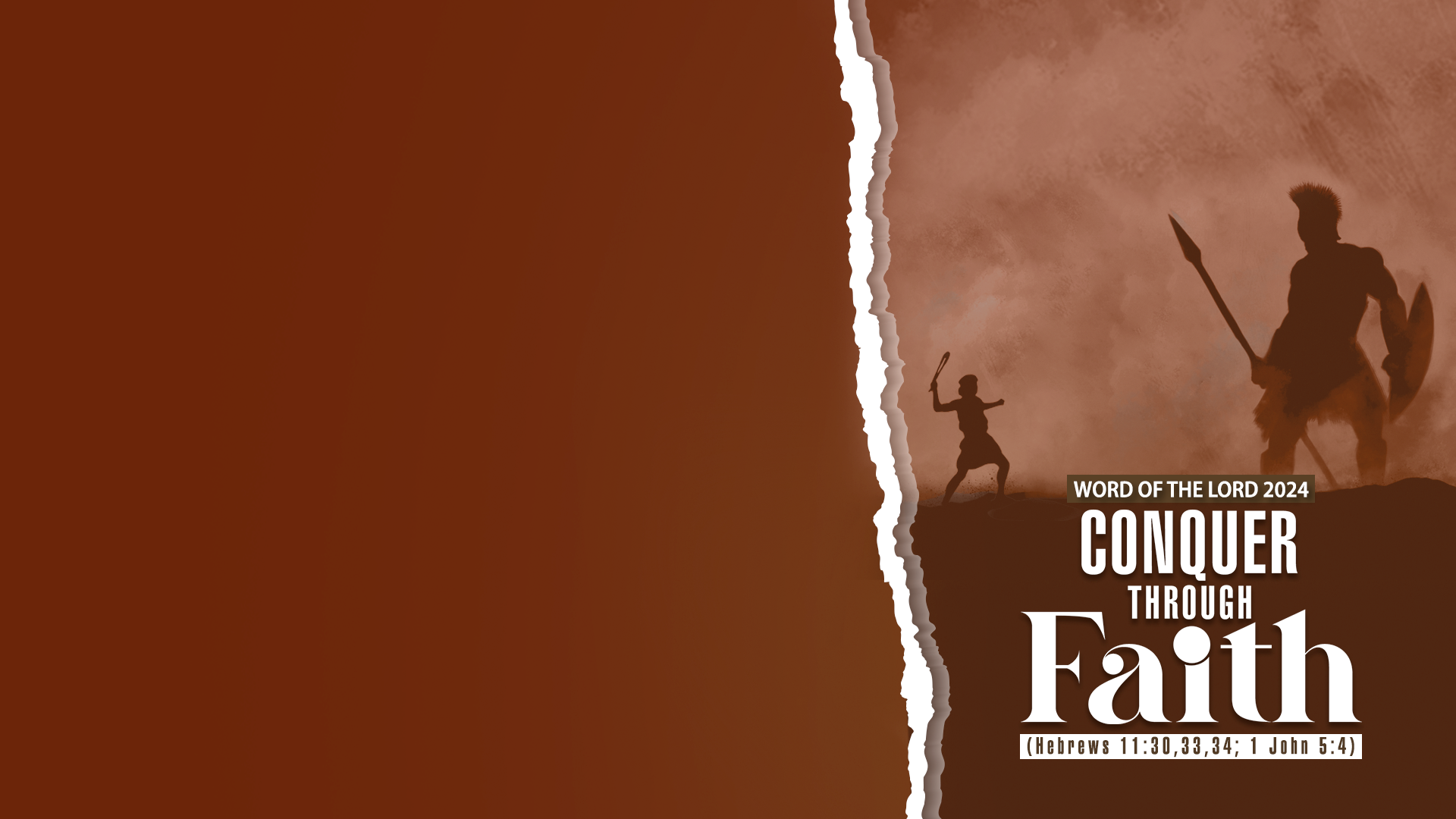 Hebrews 11:30,33,34
34 quenched the violence of fire, escaped the edge of the sword, out of weakness were made strong, became valiant in battle, turned to flight the armies of the aliens.
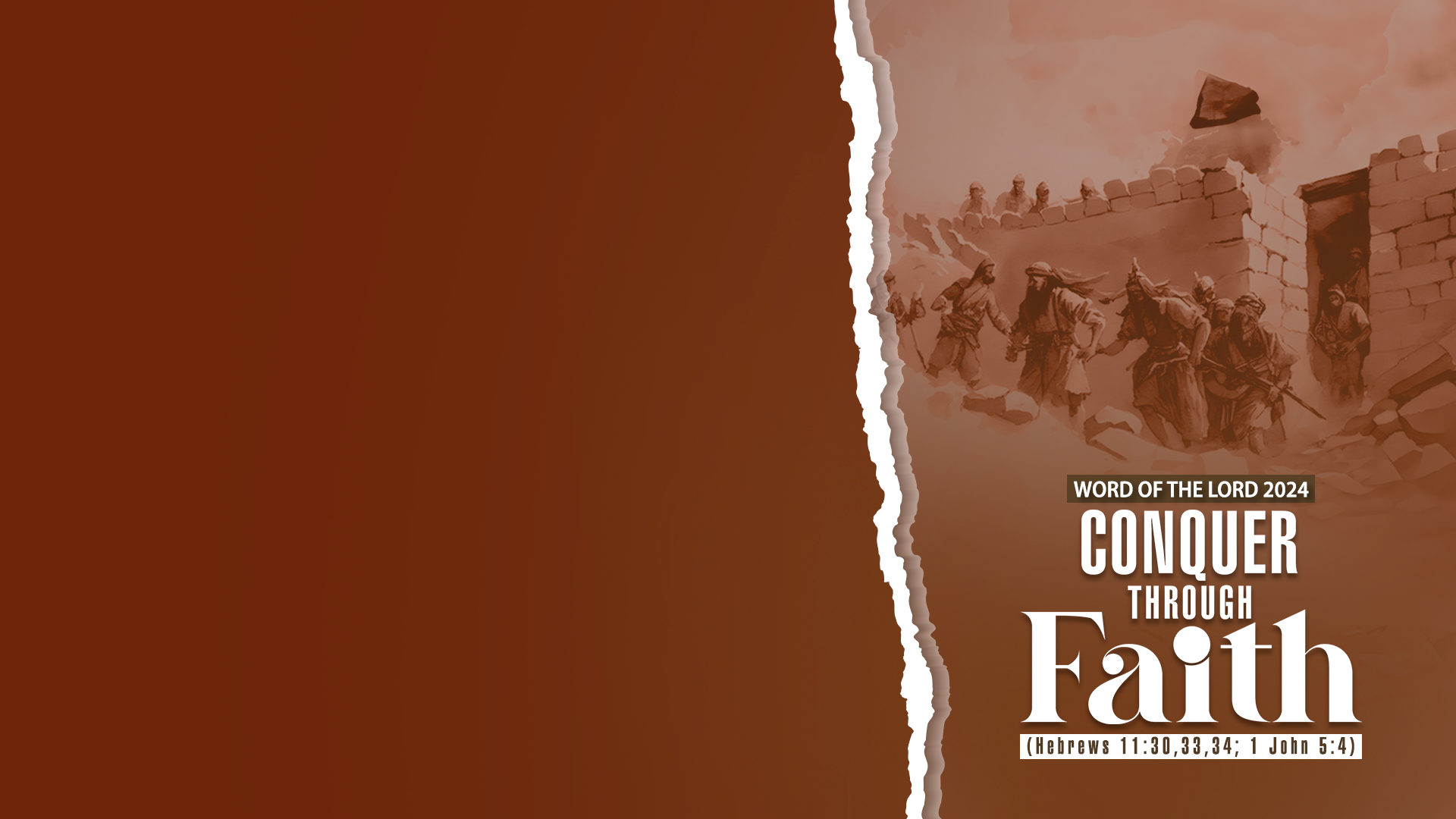 BUILD STRONG FAITH
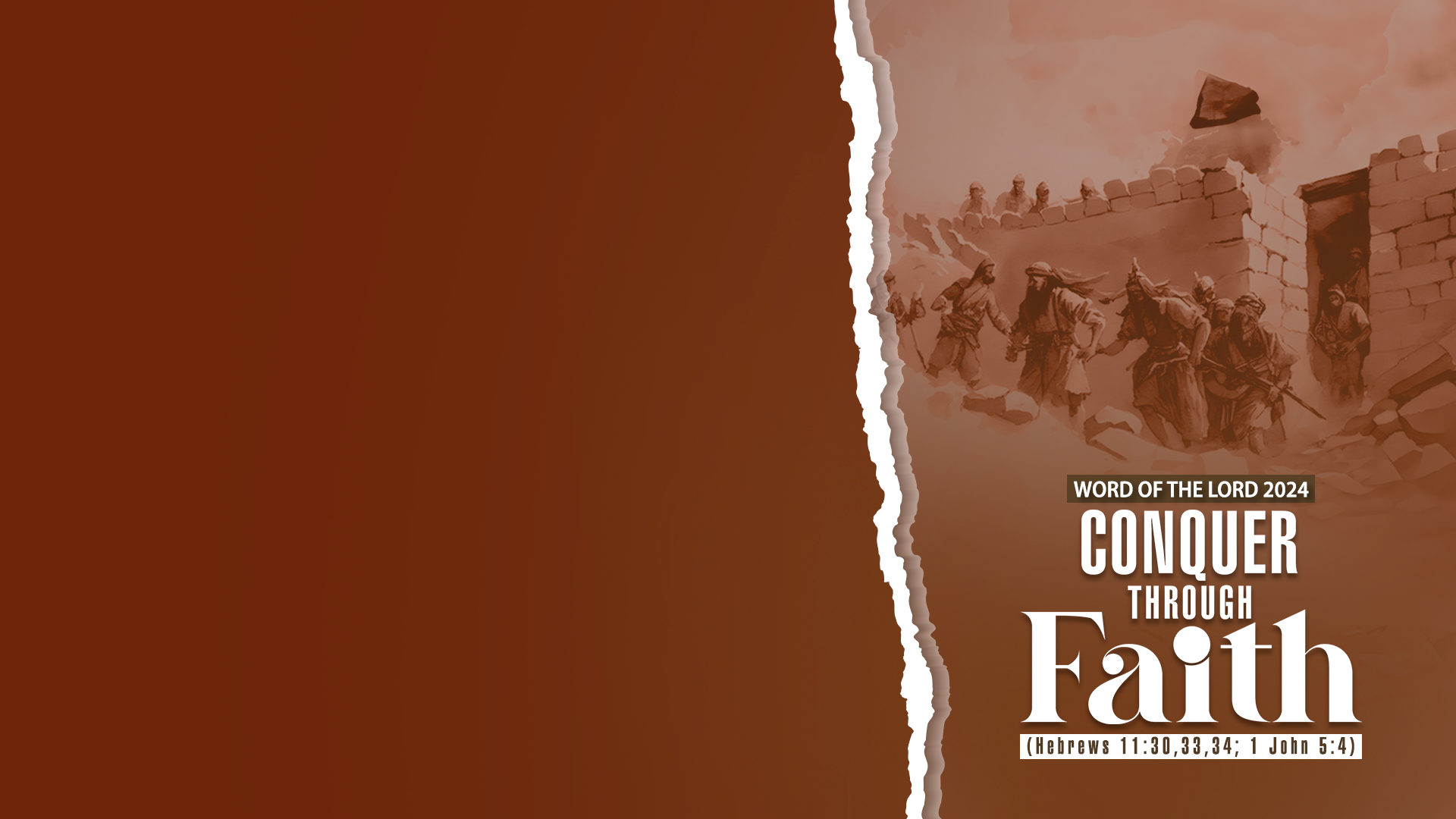 DETERMINE TO CONQUER
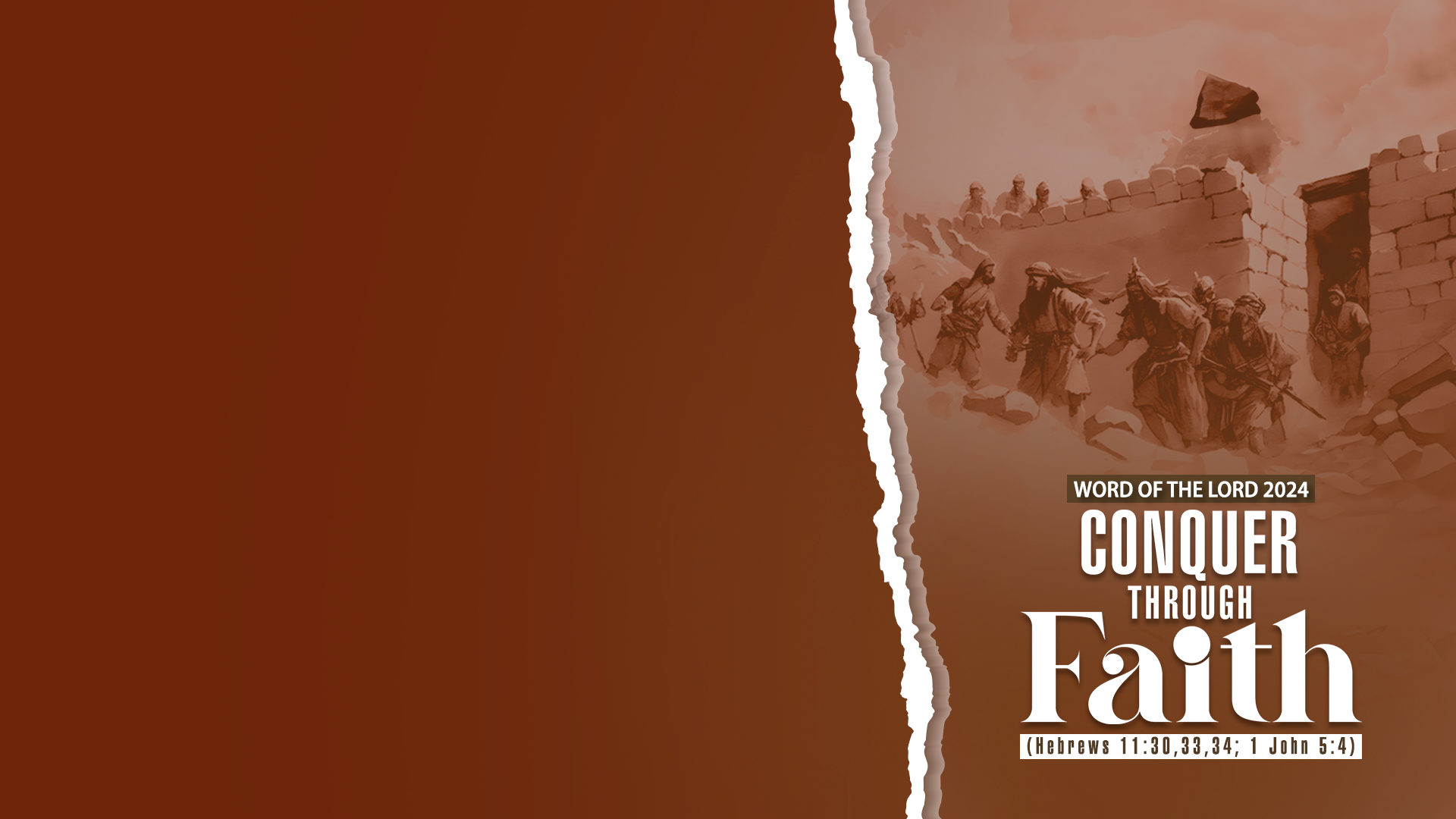 VICTORY IS YOURS
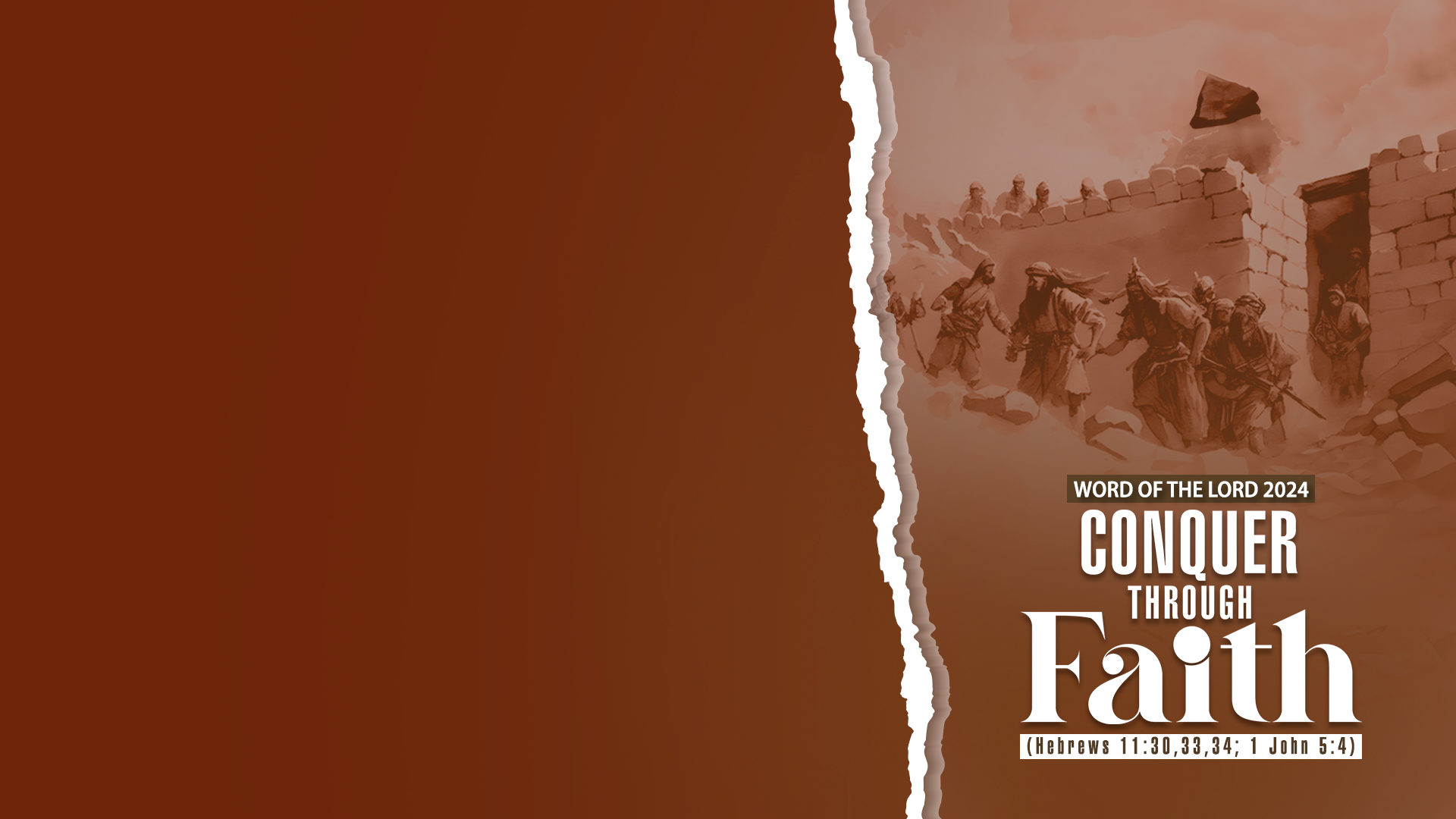 1 John 5:4  
For whatever is born of God overcomes the world. And this is the victory that has overcome the world—our faith.
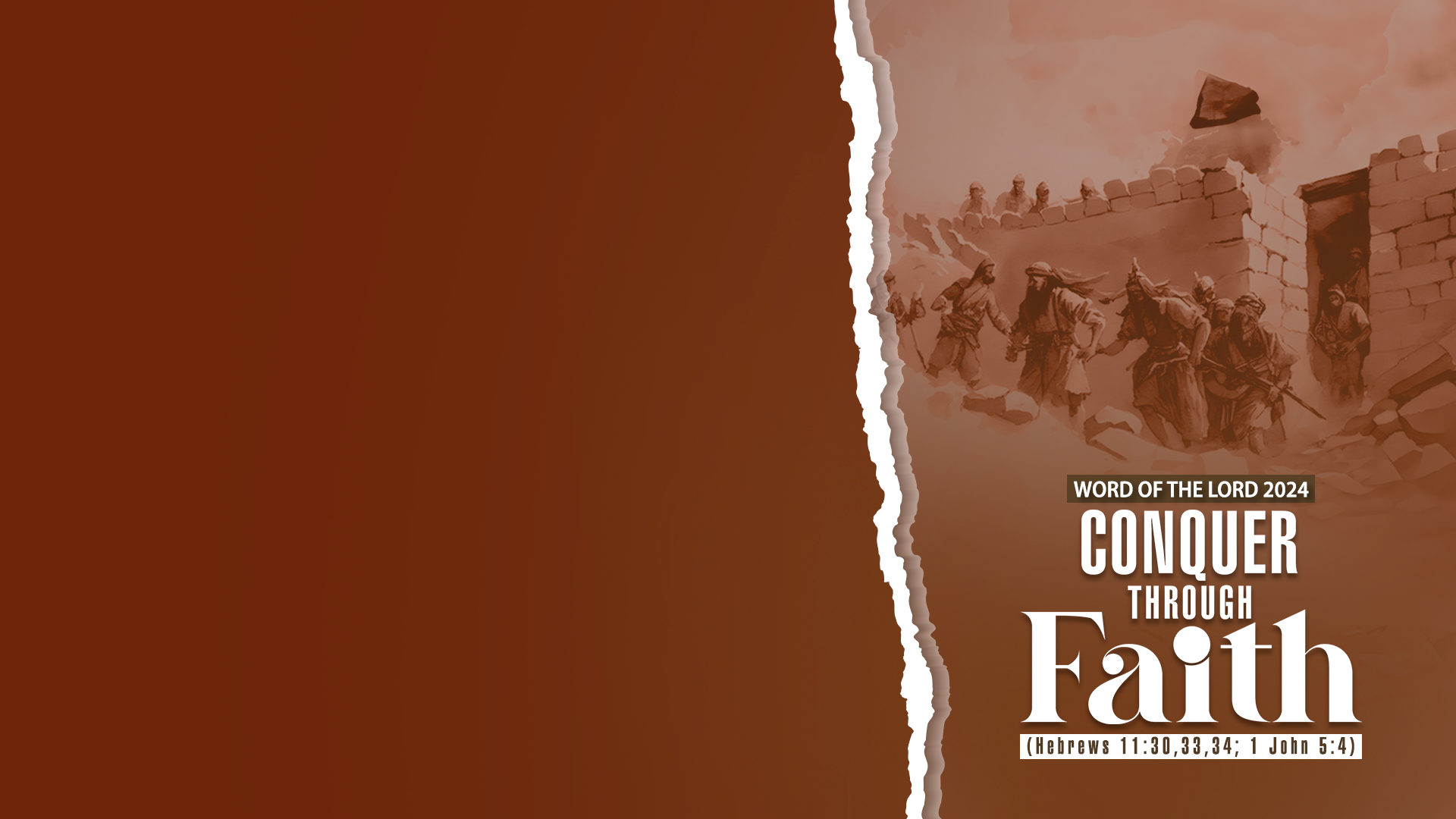 THE GOD OF BREAKTHROUGH GOES BEFORE YOU
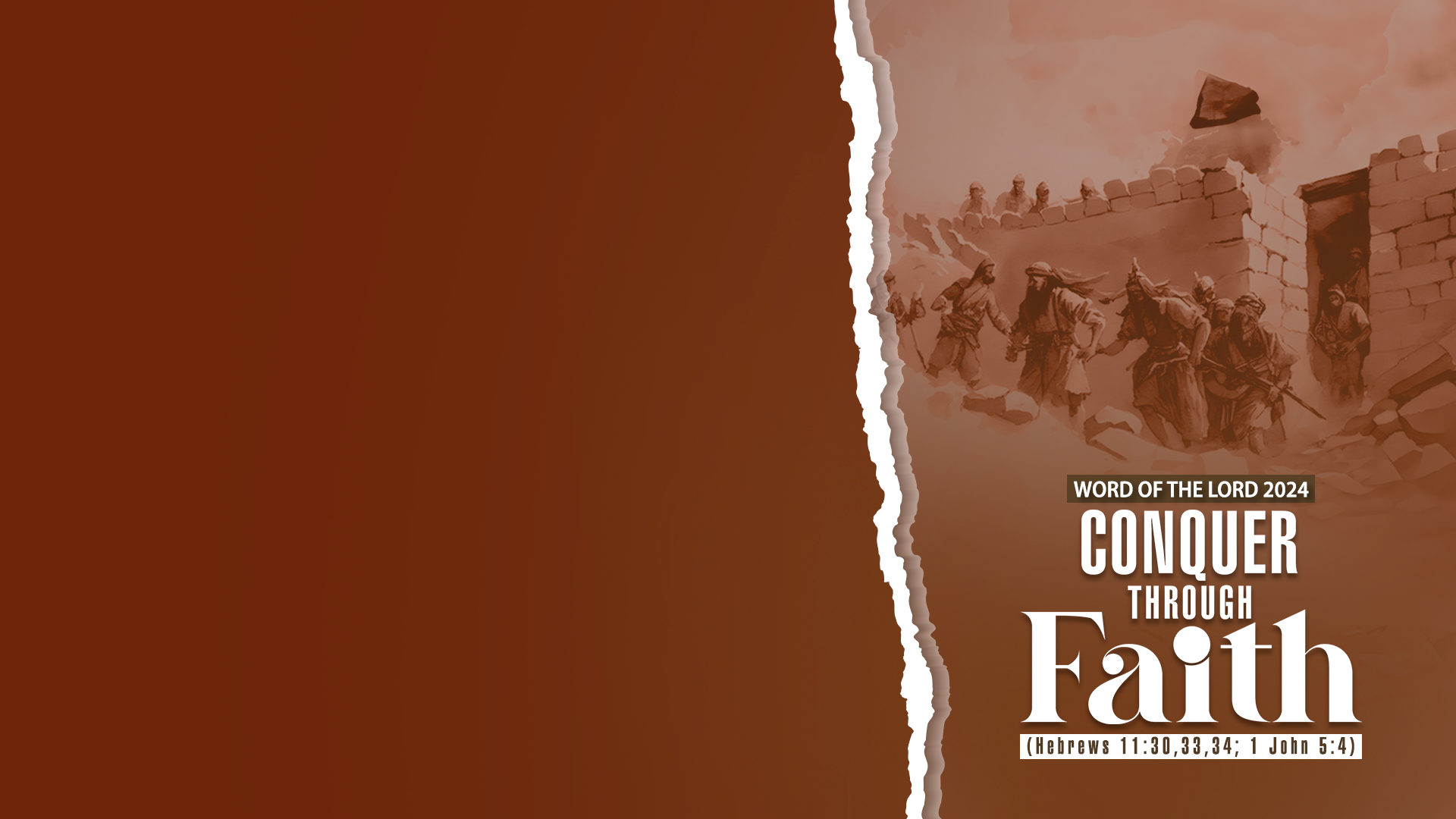 Micah 2:12,13
12 "I will surely assemble all of you, O Jacob, I will surely gather the remnant of Israel; I will put them together like sheep of the fold, Like a flock in the midst of their pasture; They shall make a loud noise because of so many people. 
13 The one who breaks open will come up before them; They will break out, Pass through the gate, And go out by it; Their king will pass before them, With the LORD at their head."
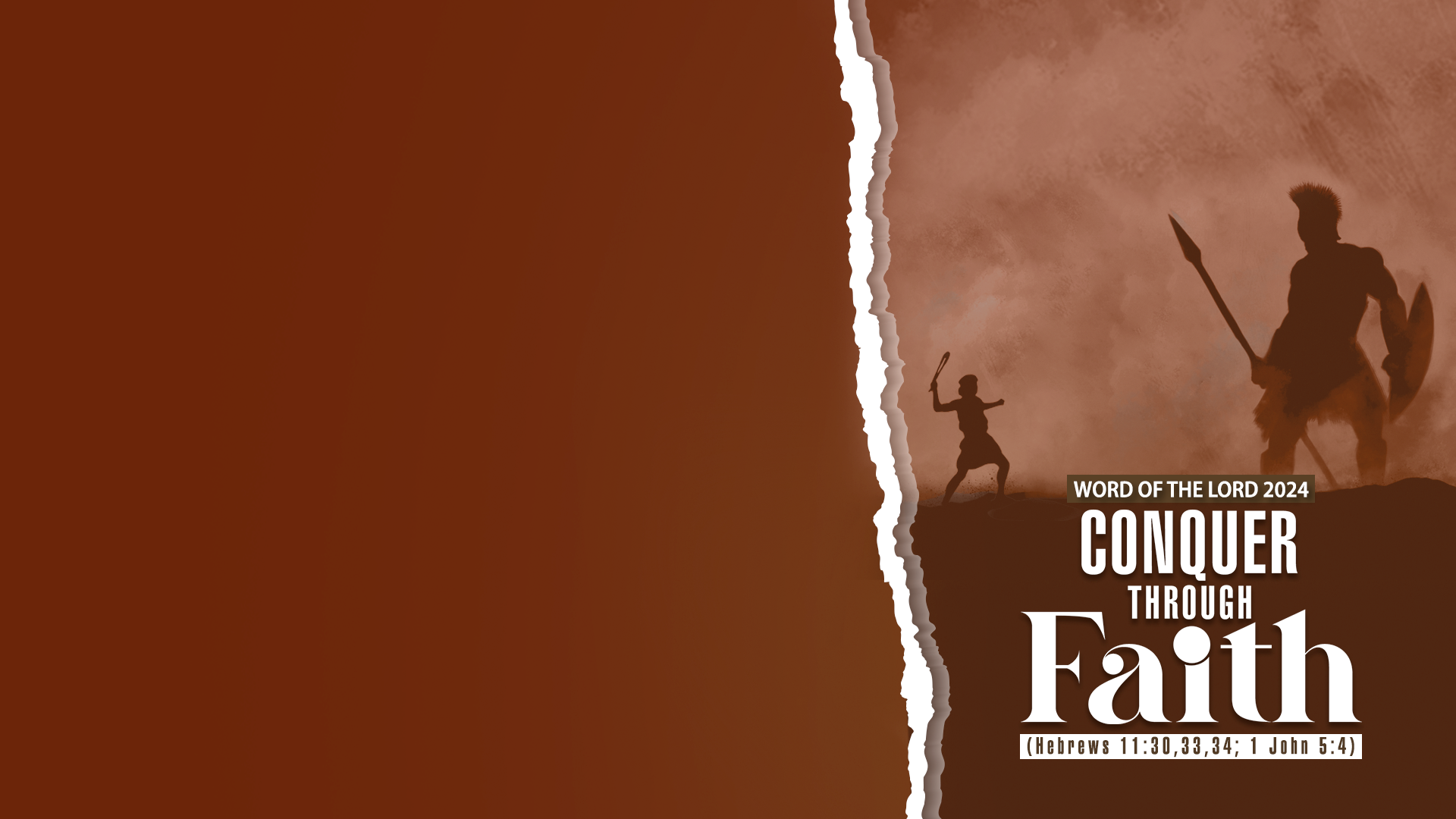 2 Samuel 5:20  
So David went to Baal Perazim, and David defeated them there; and he said, "The LORD has broken through my enemies before me, like a breakthrough of water." Therefore he called the name of that place Baal Perazim
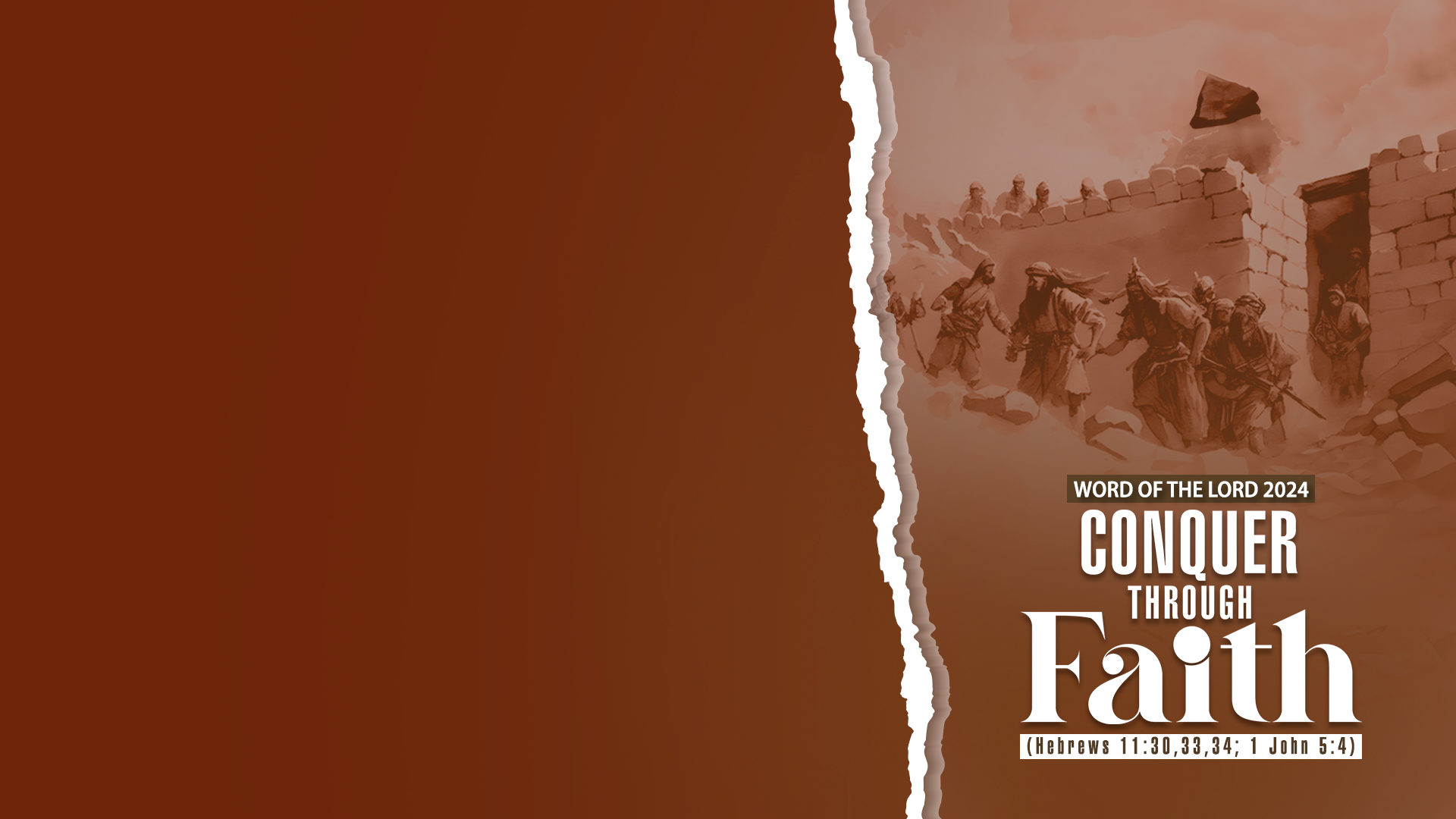 SUMMARY
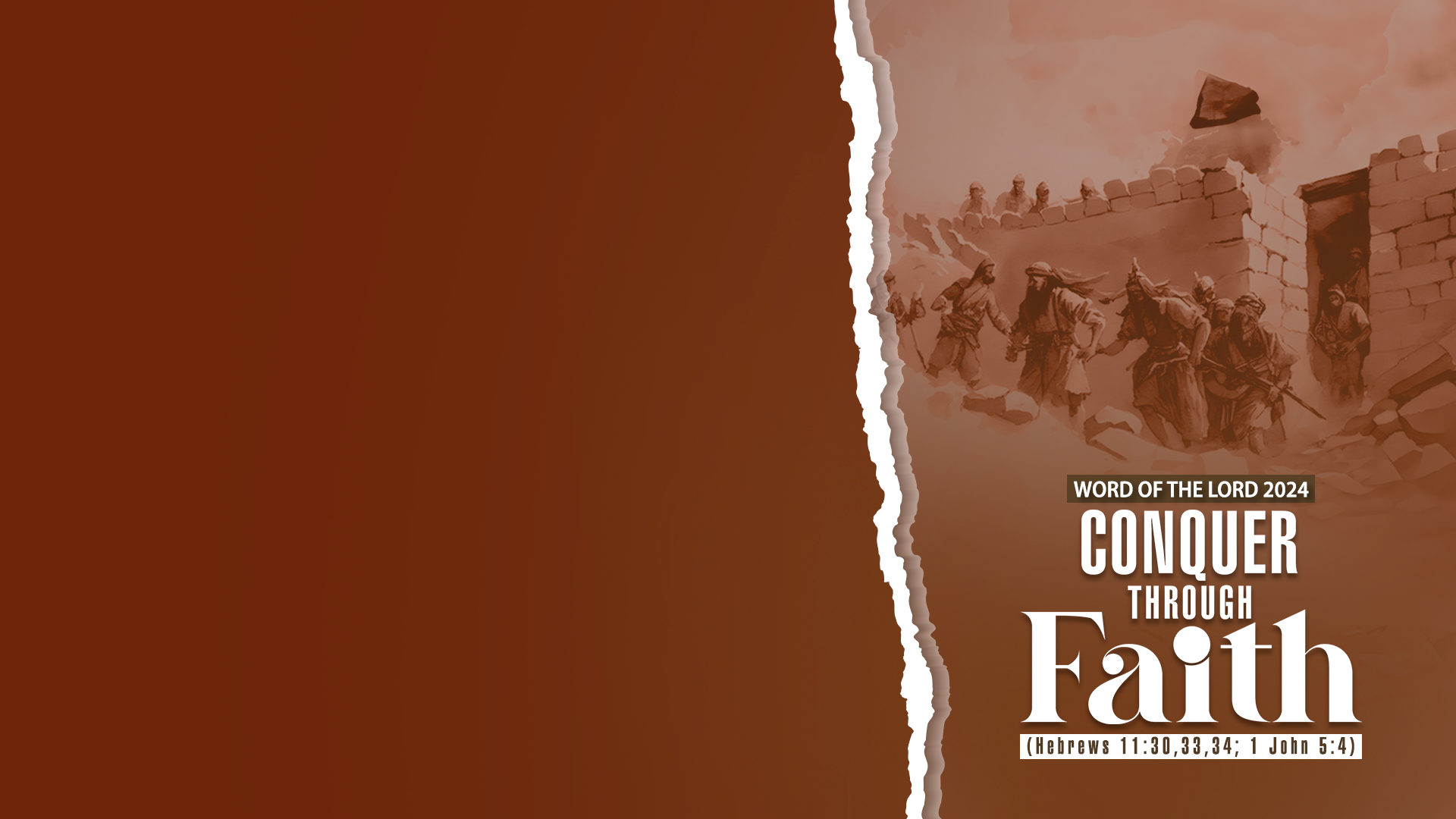 CONQUER THROUGH FAITH
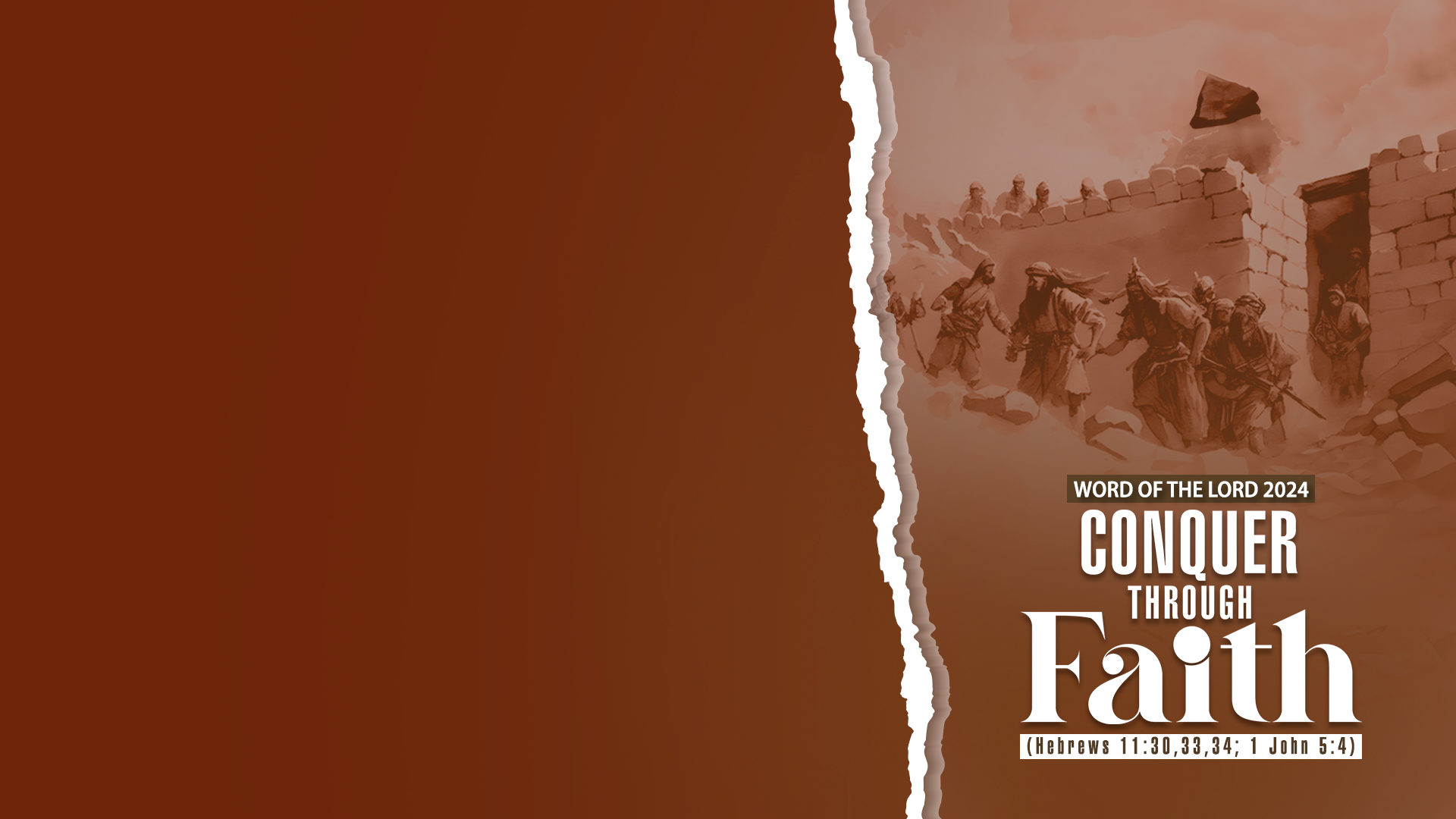 TAKE YOUR JERICHOS, SUBDUE ADVERSARIES
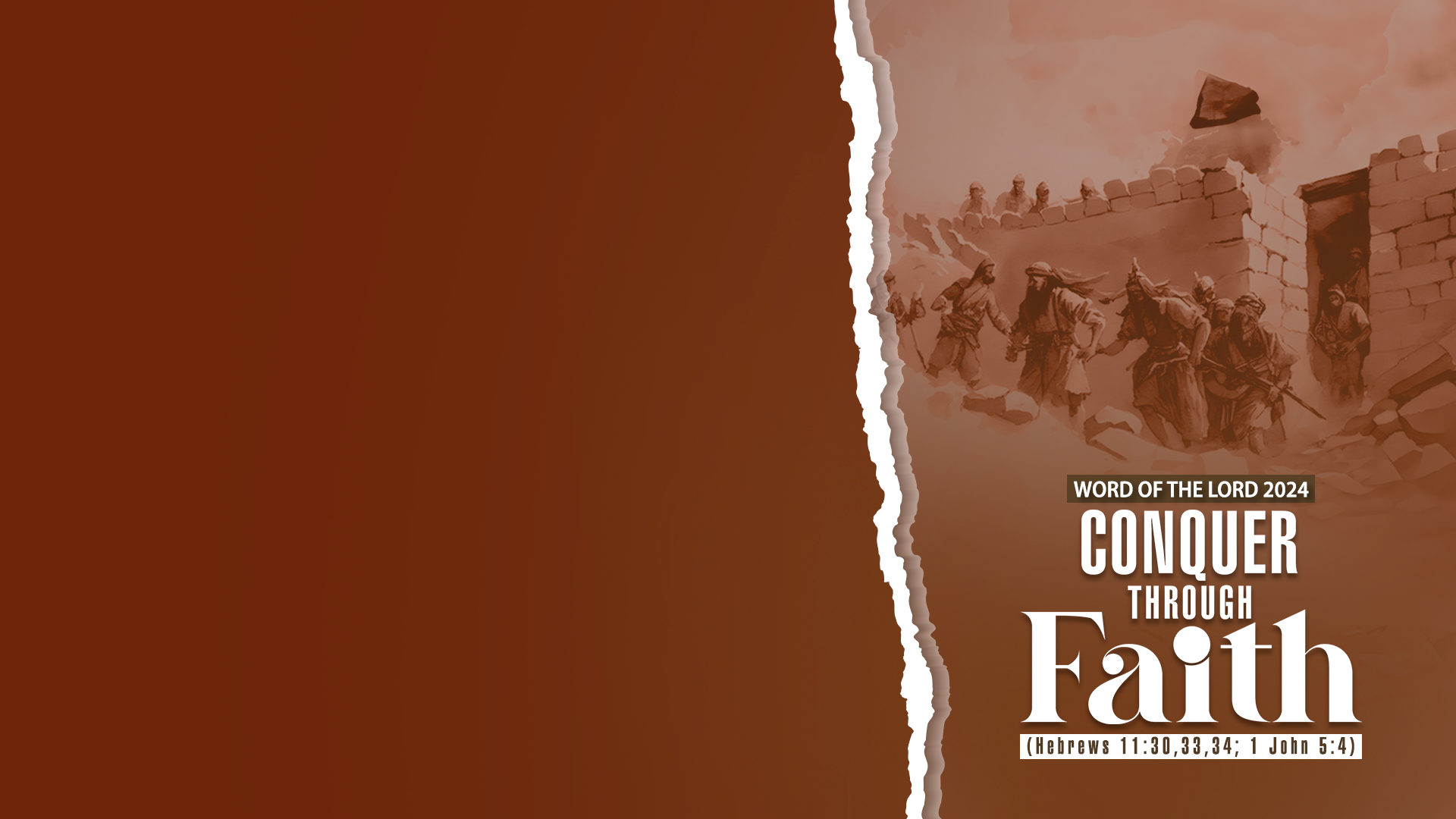 BUILD STRONG FAITH
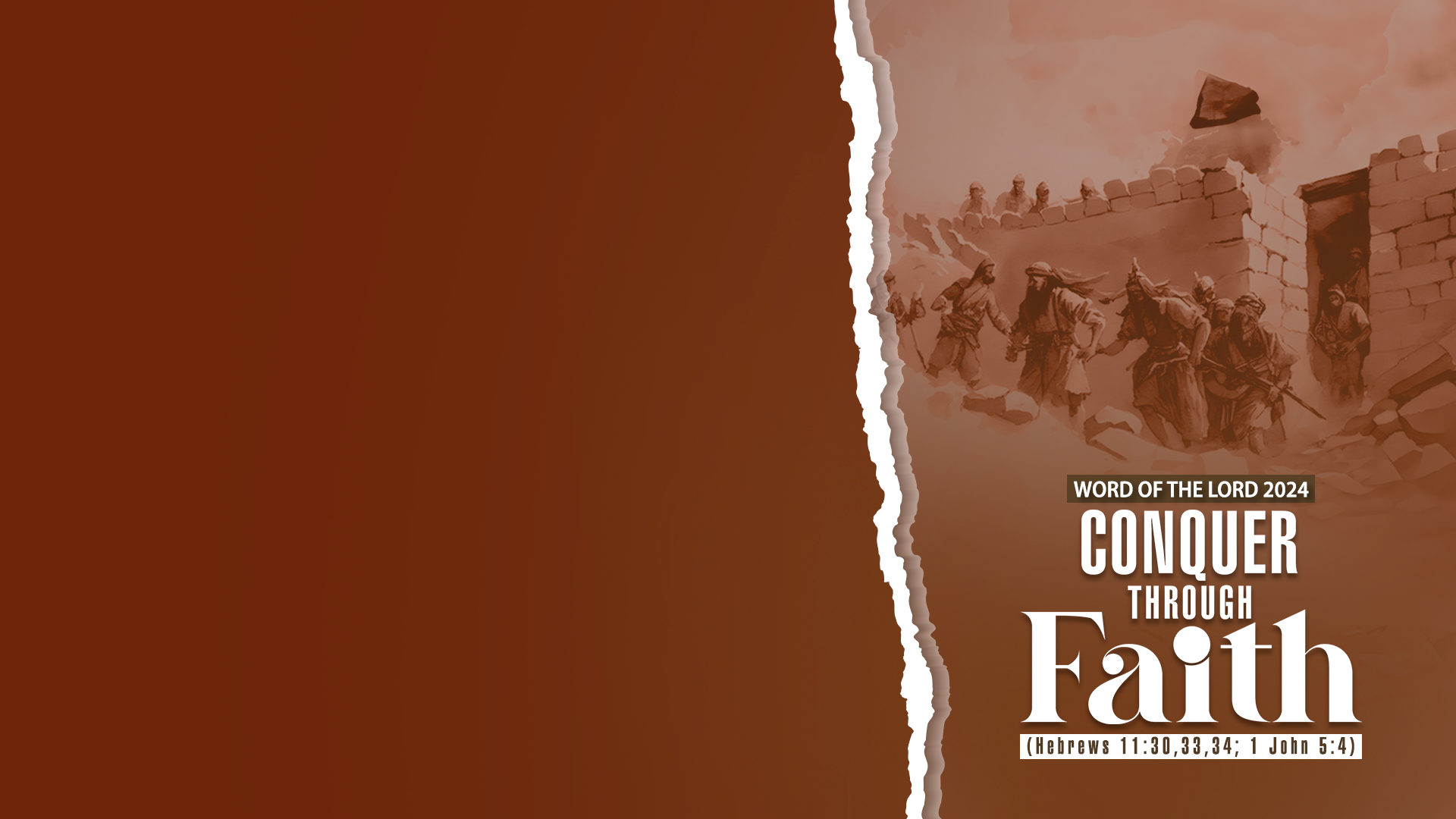 DETERMINE TO CONQUER
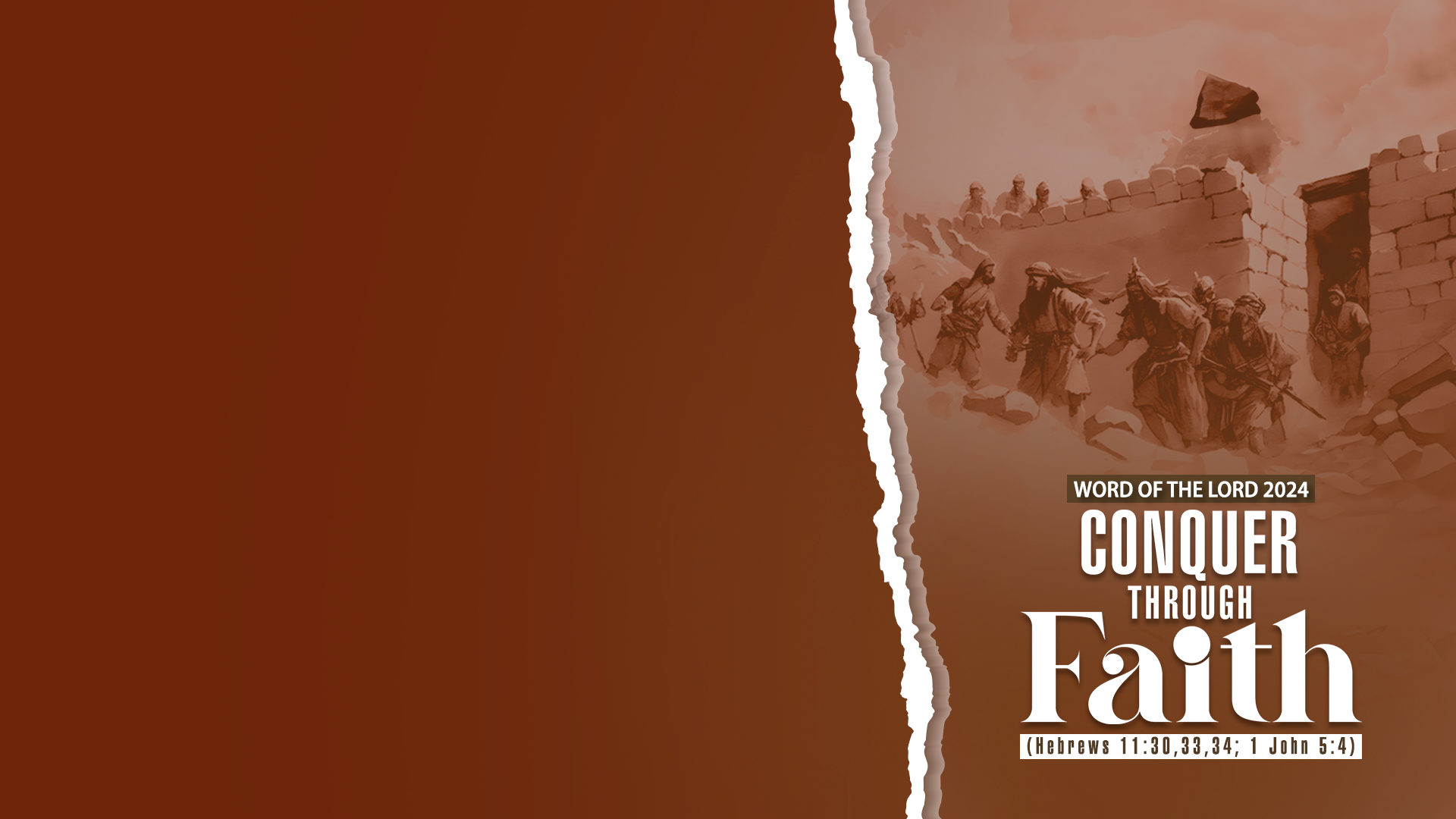 VICTORY IS YOURS
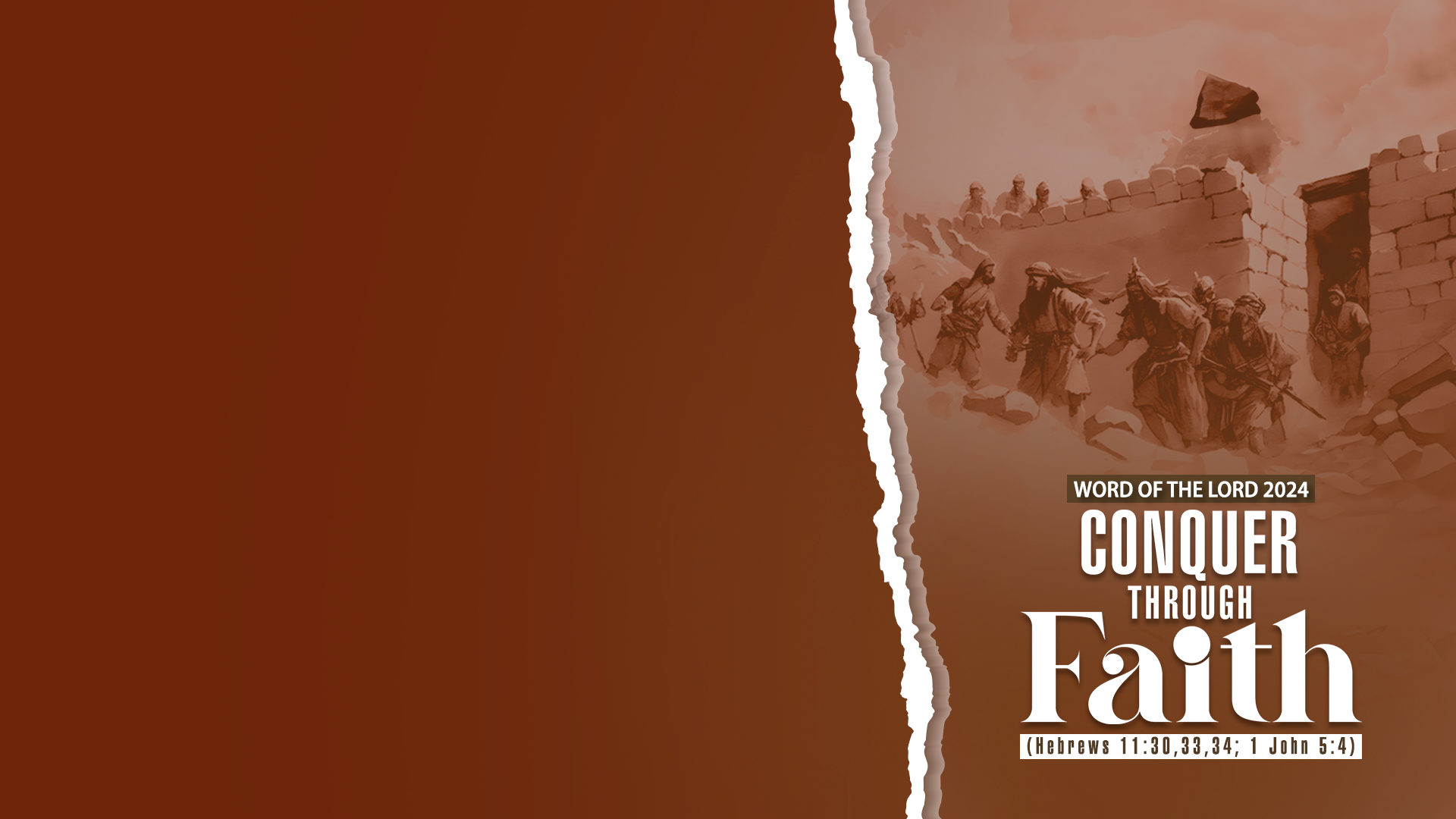 THE GOD OF BREAKTHROUGH GOES BEFORE YOU